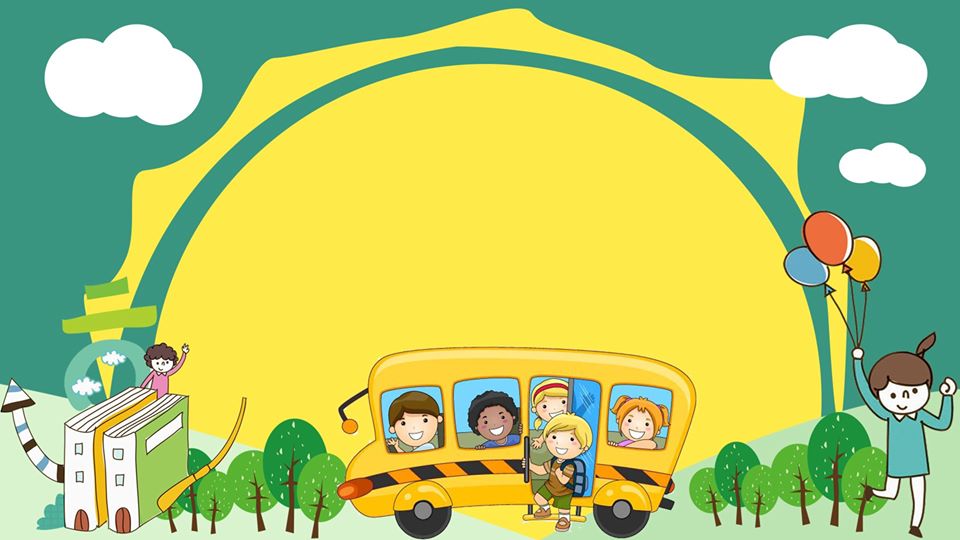 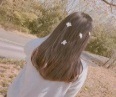 CHÀO MỪNG CÁC CON 
ĐẾN VỚI TIẾT TOÁN
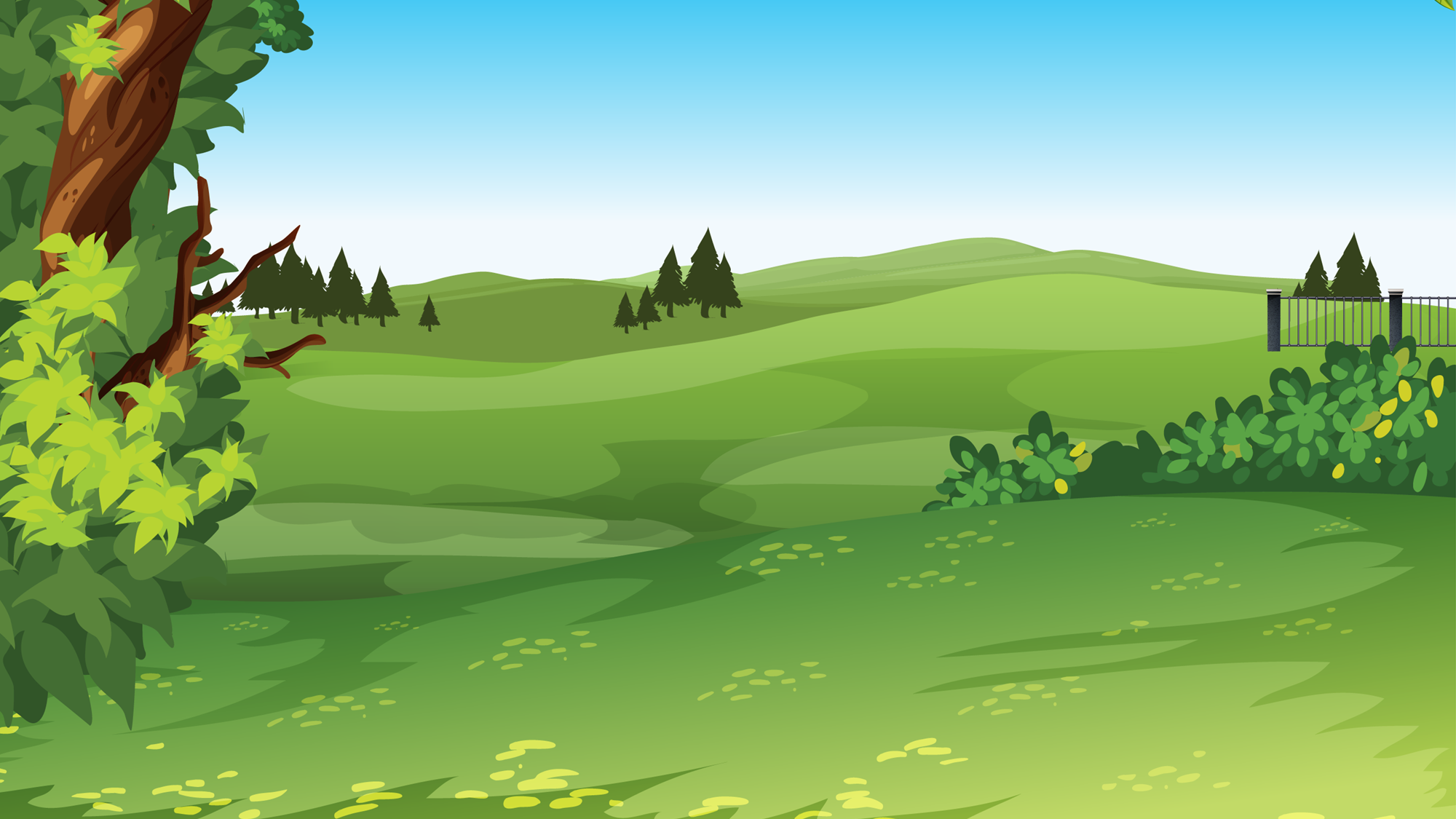 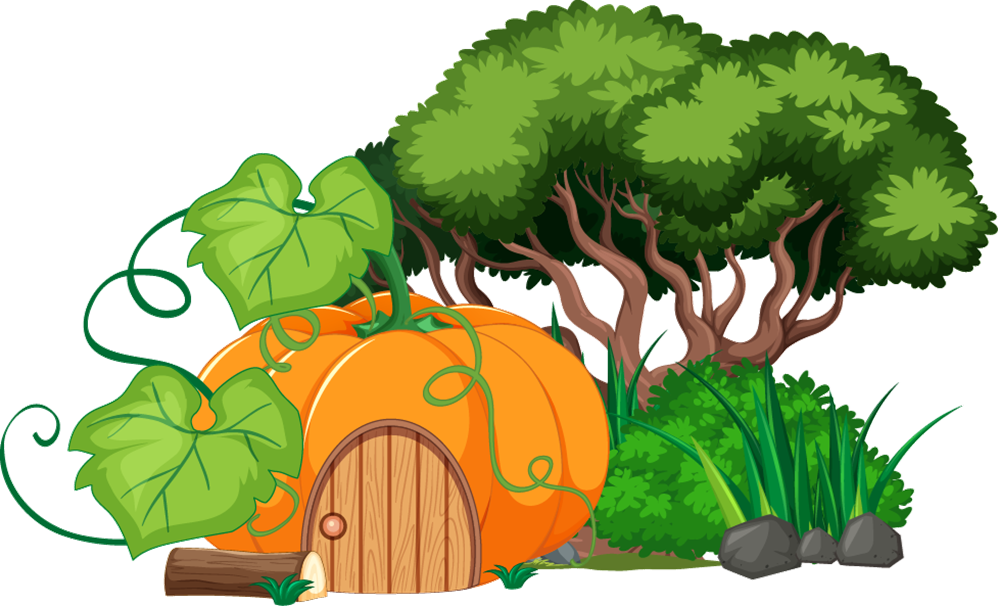 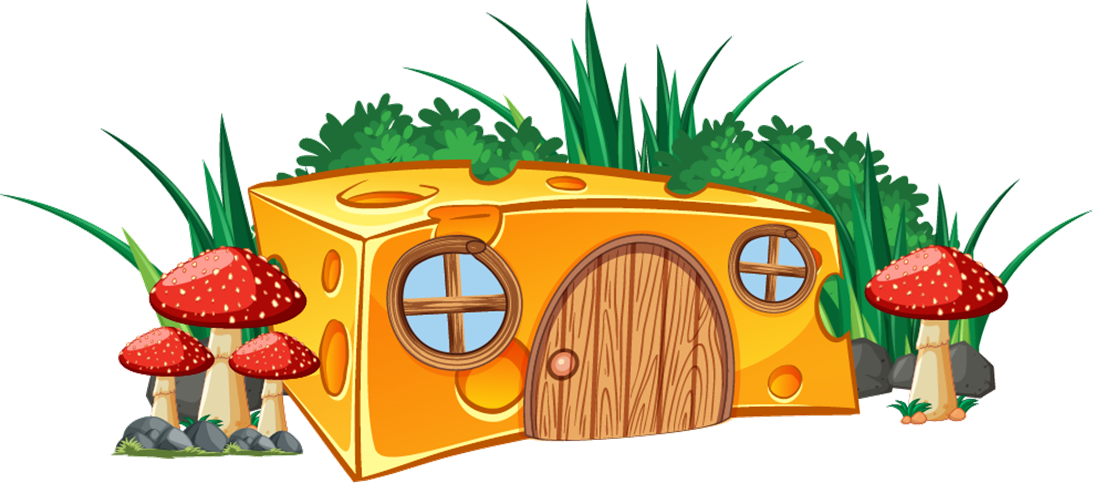 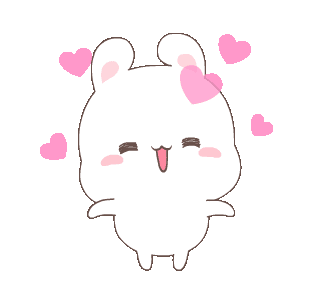 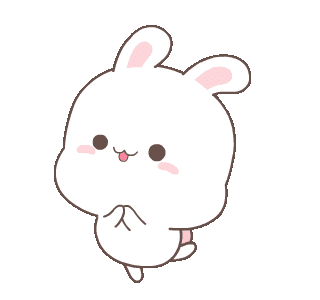 XÂY NHÀ CHO THỎ
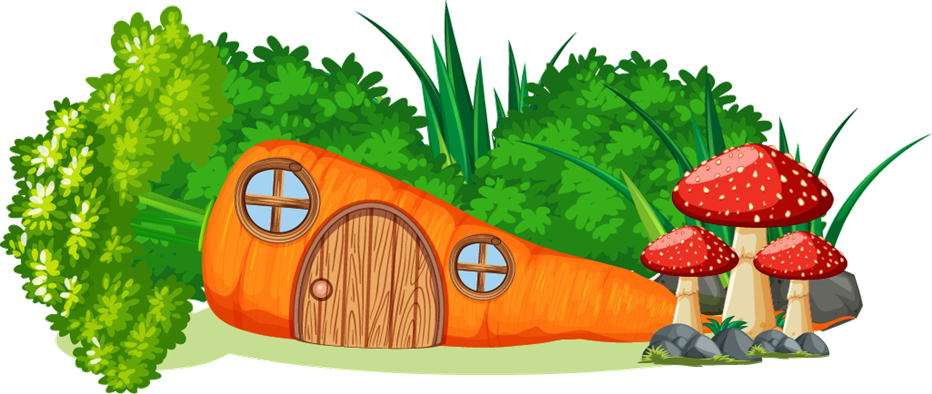 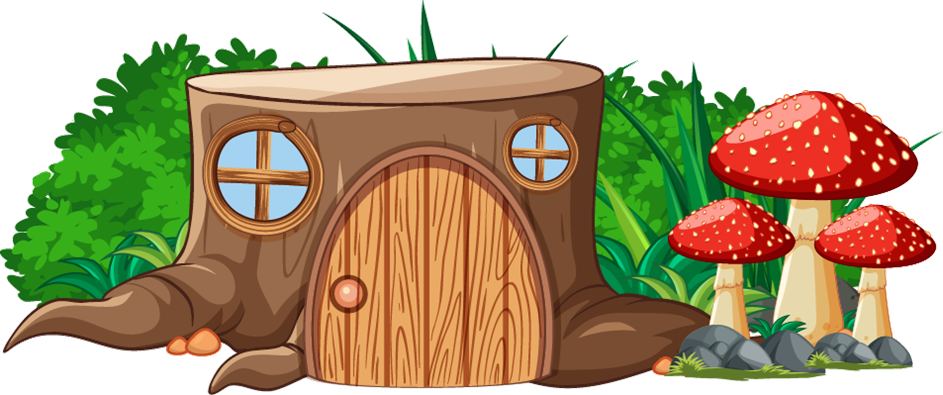 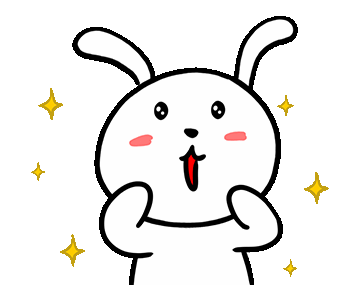 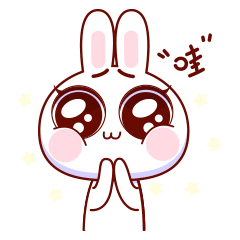 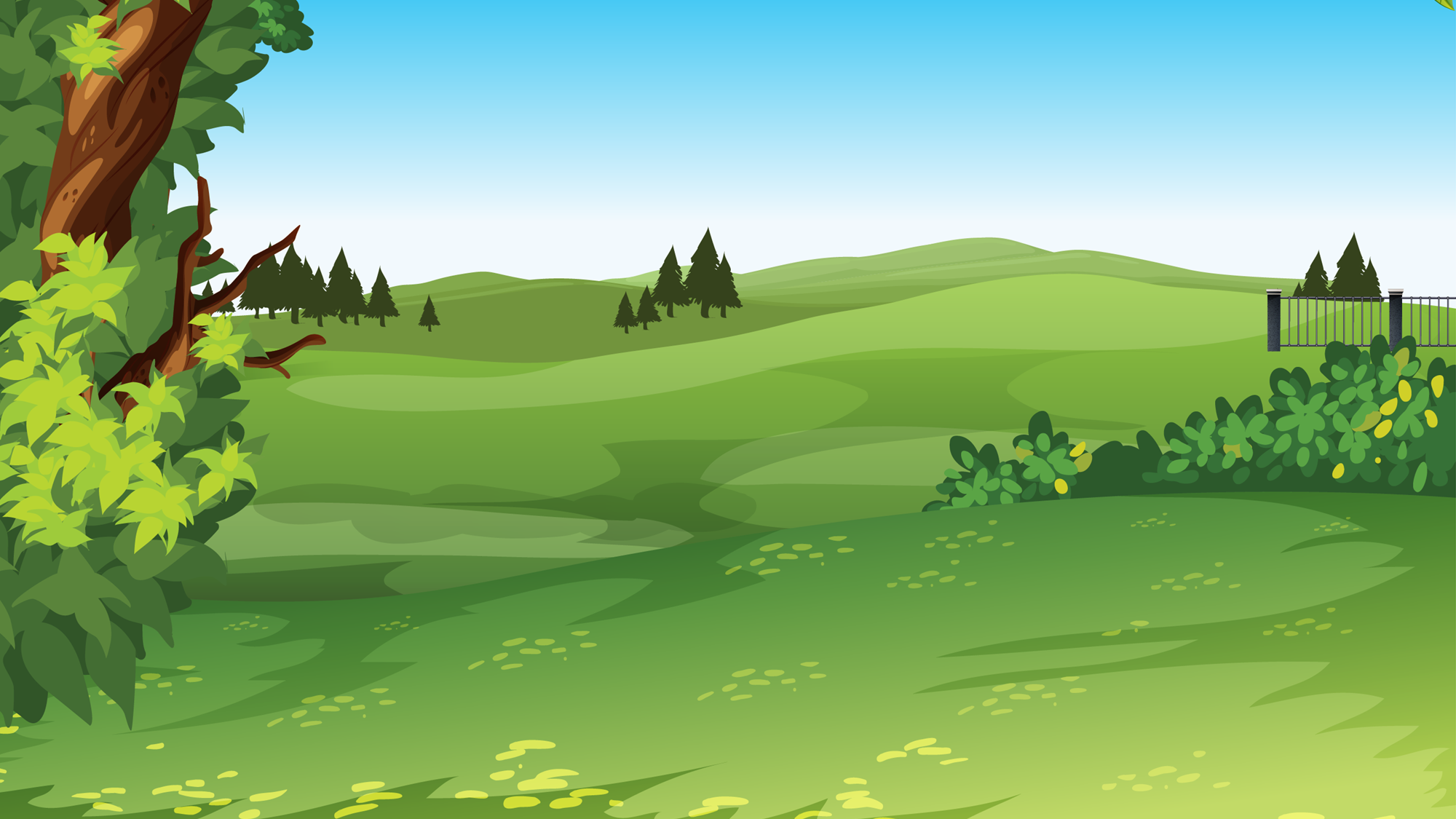 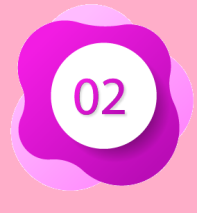 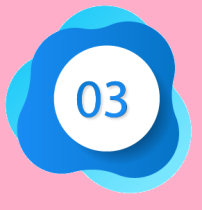 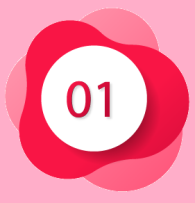 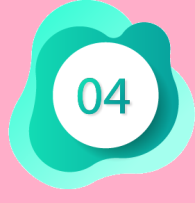 BH
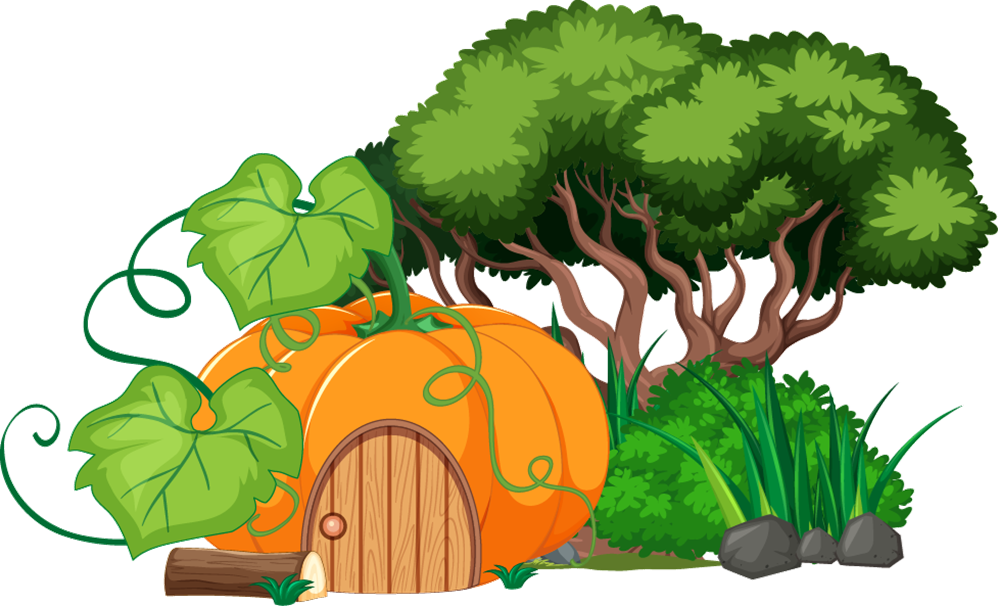 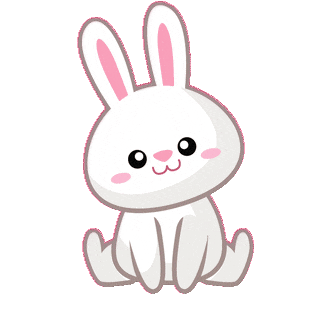 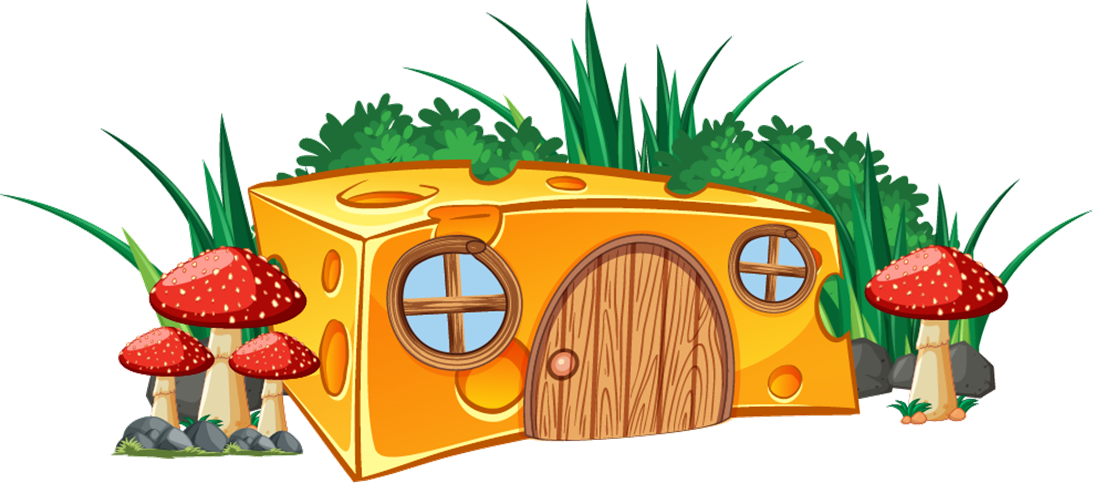 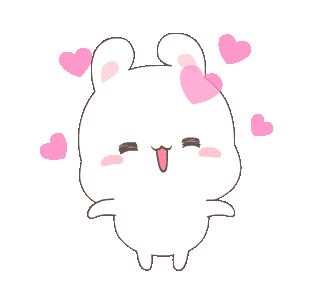 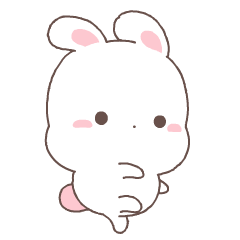 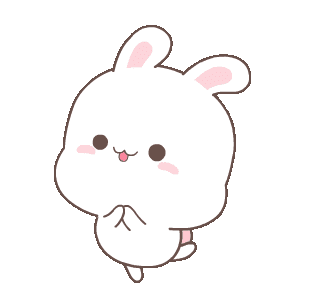 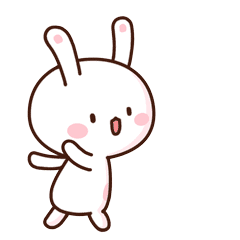 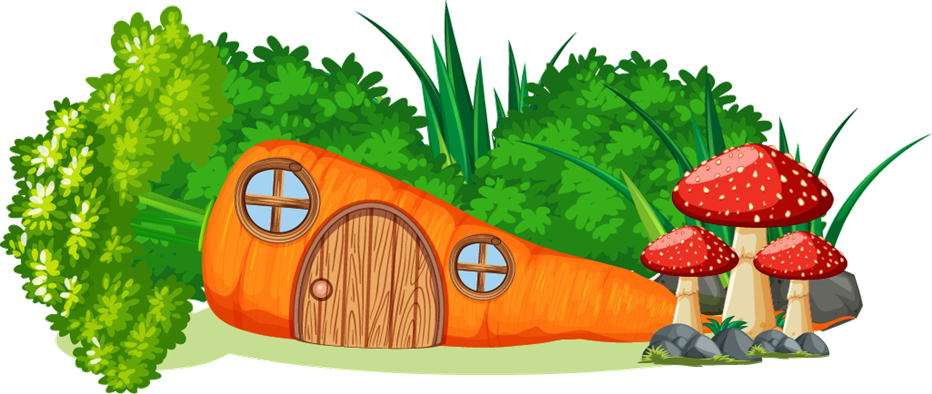 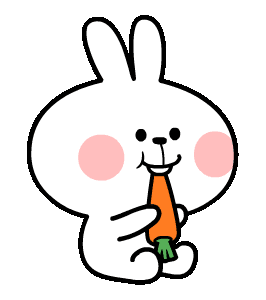 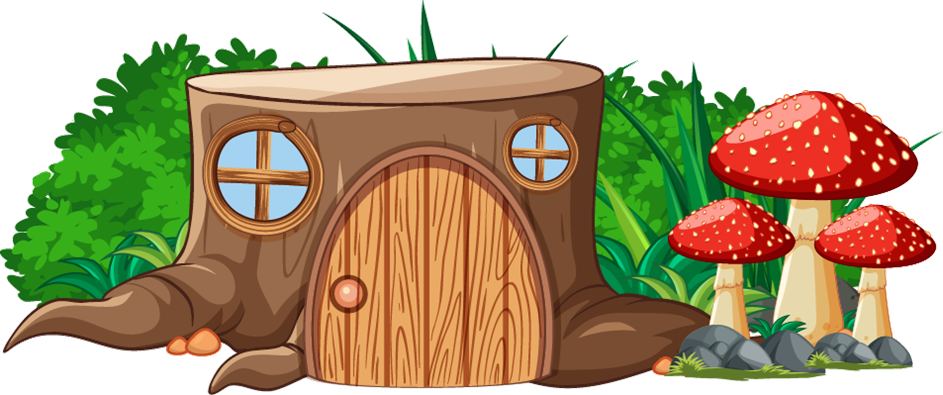 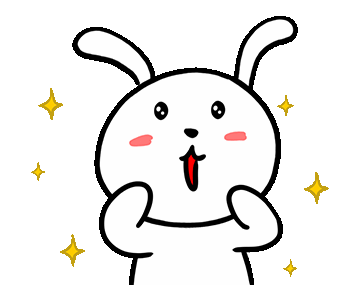 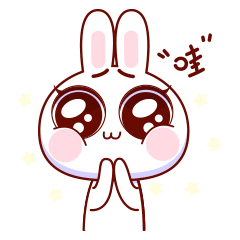 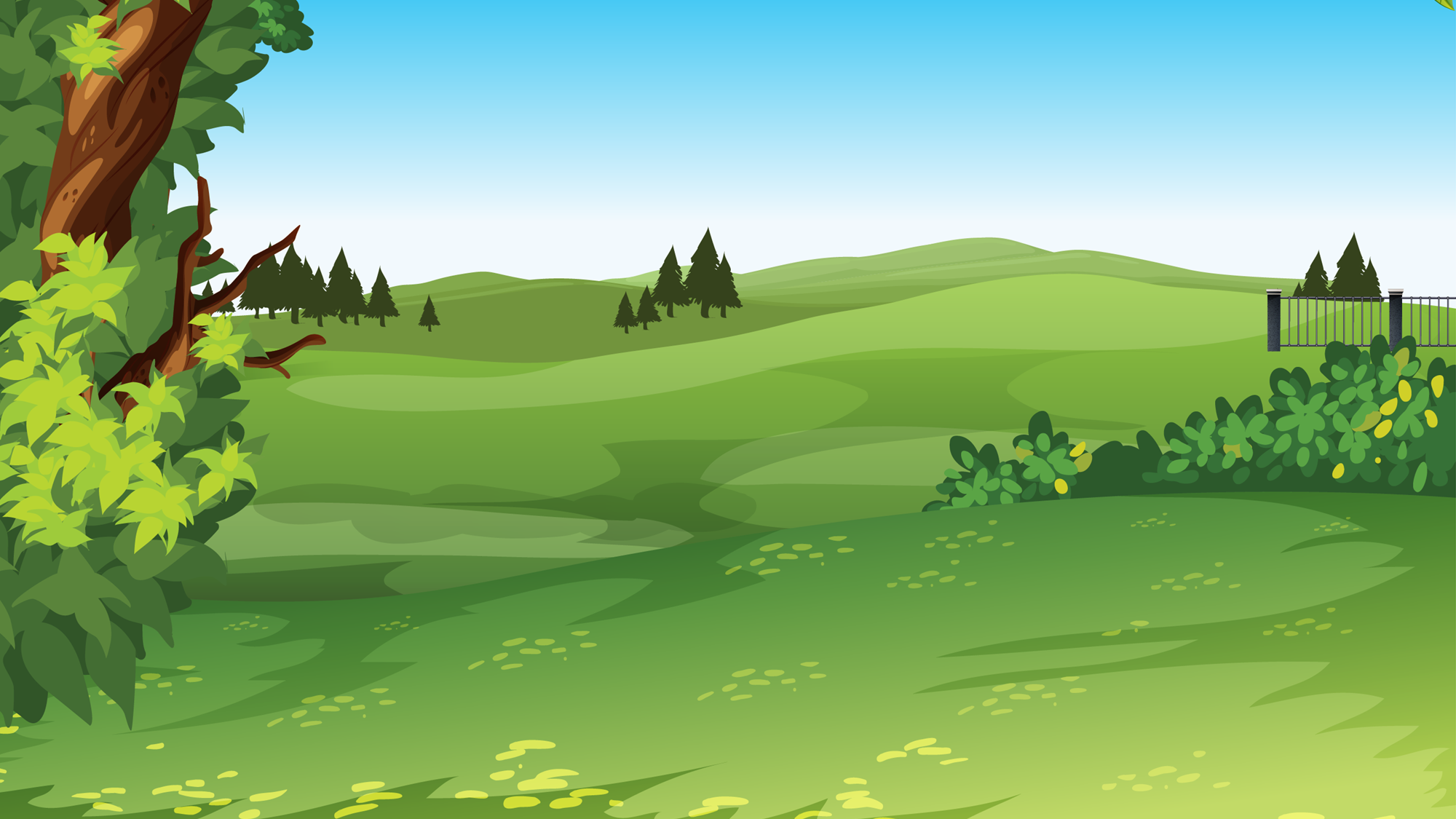 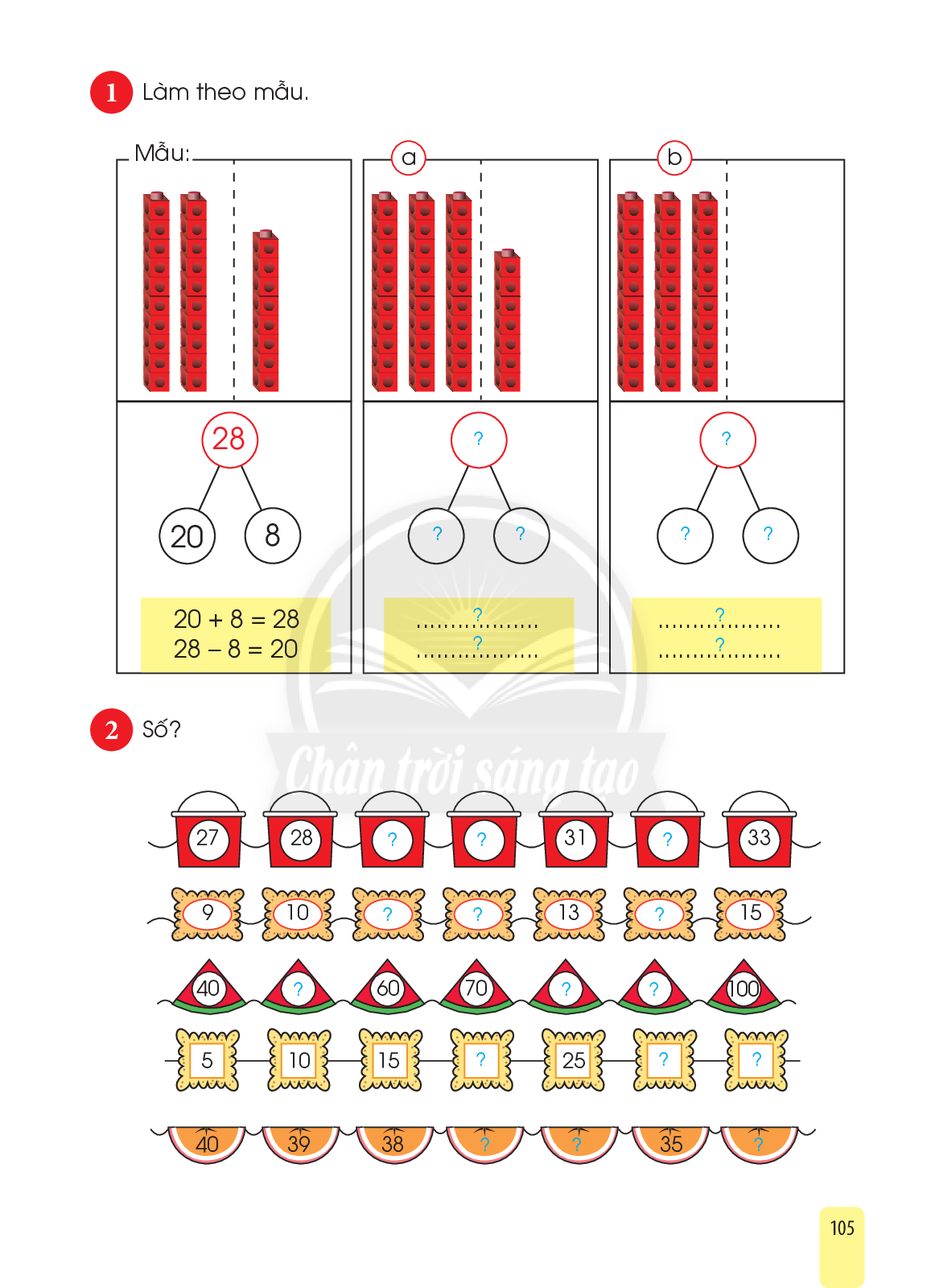 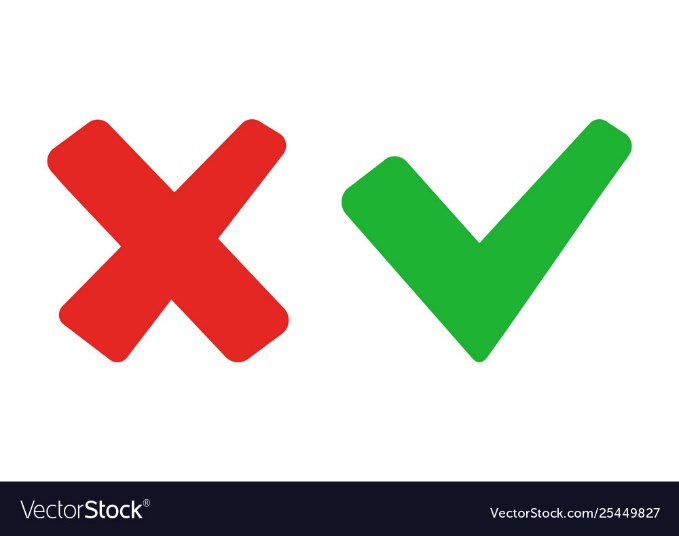 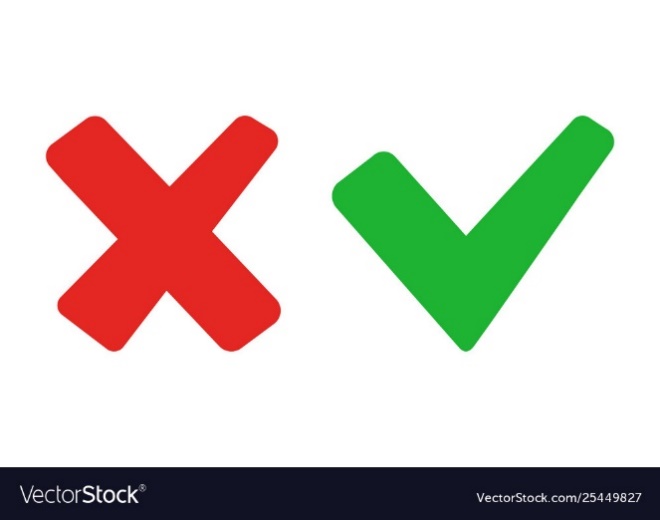 A.   29
B. 26
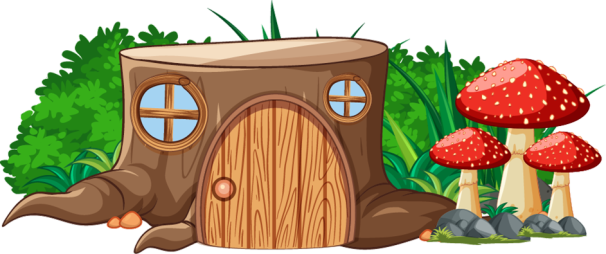 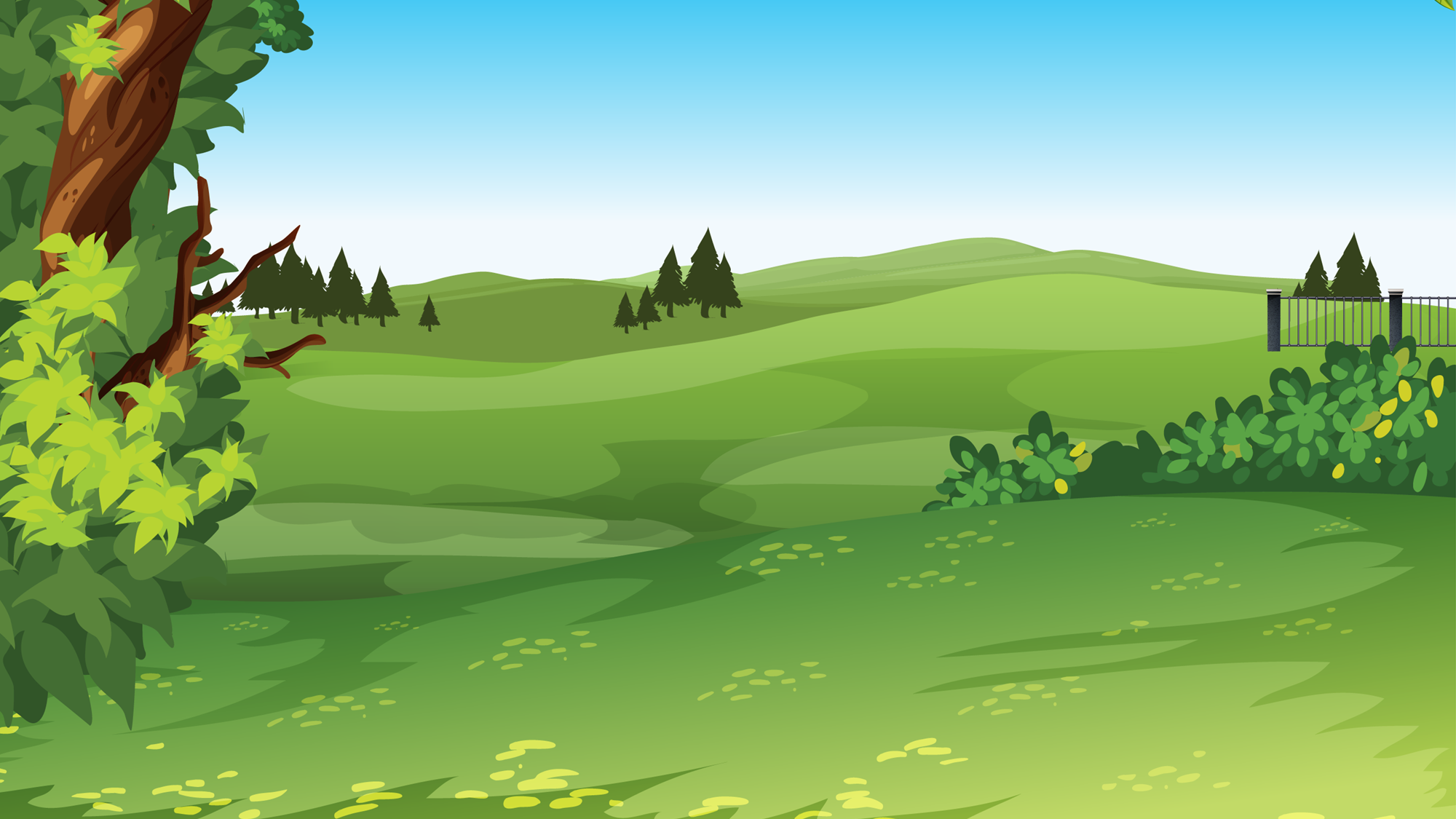 90 – 40 = ?
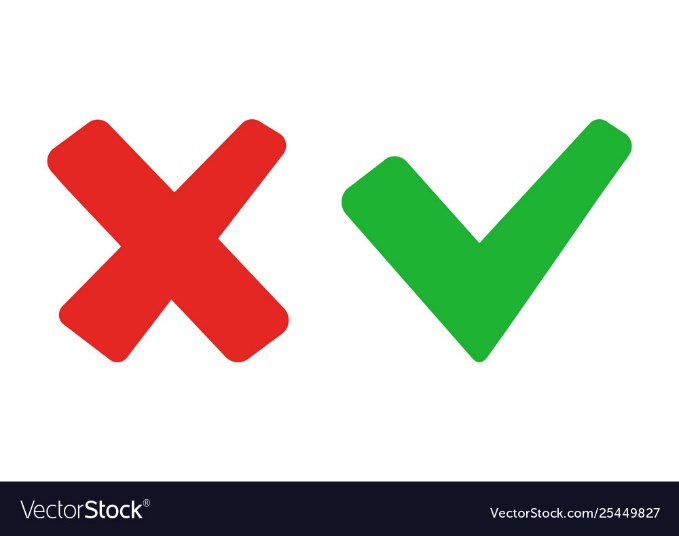 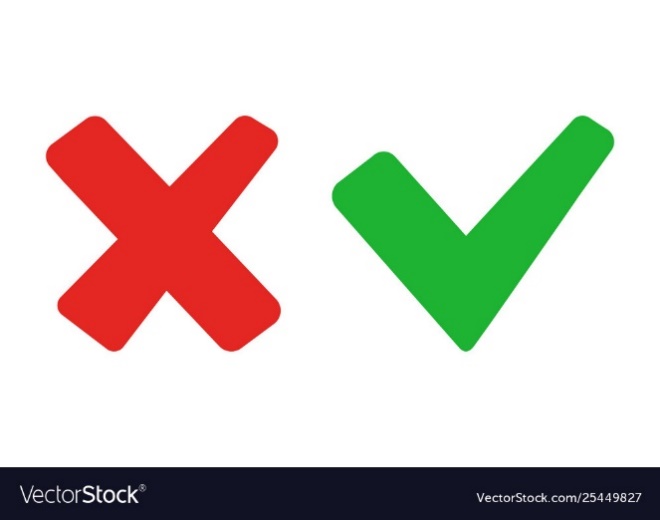 A.   50
B. 40
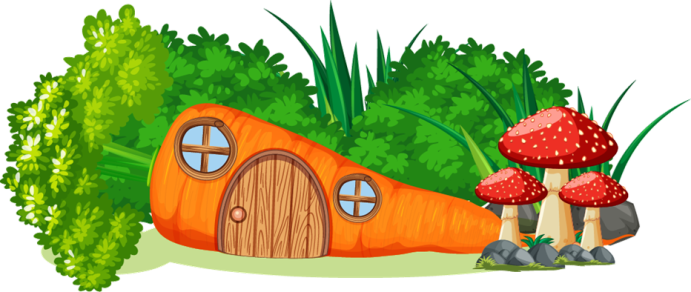 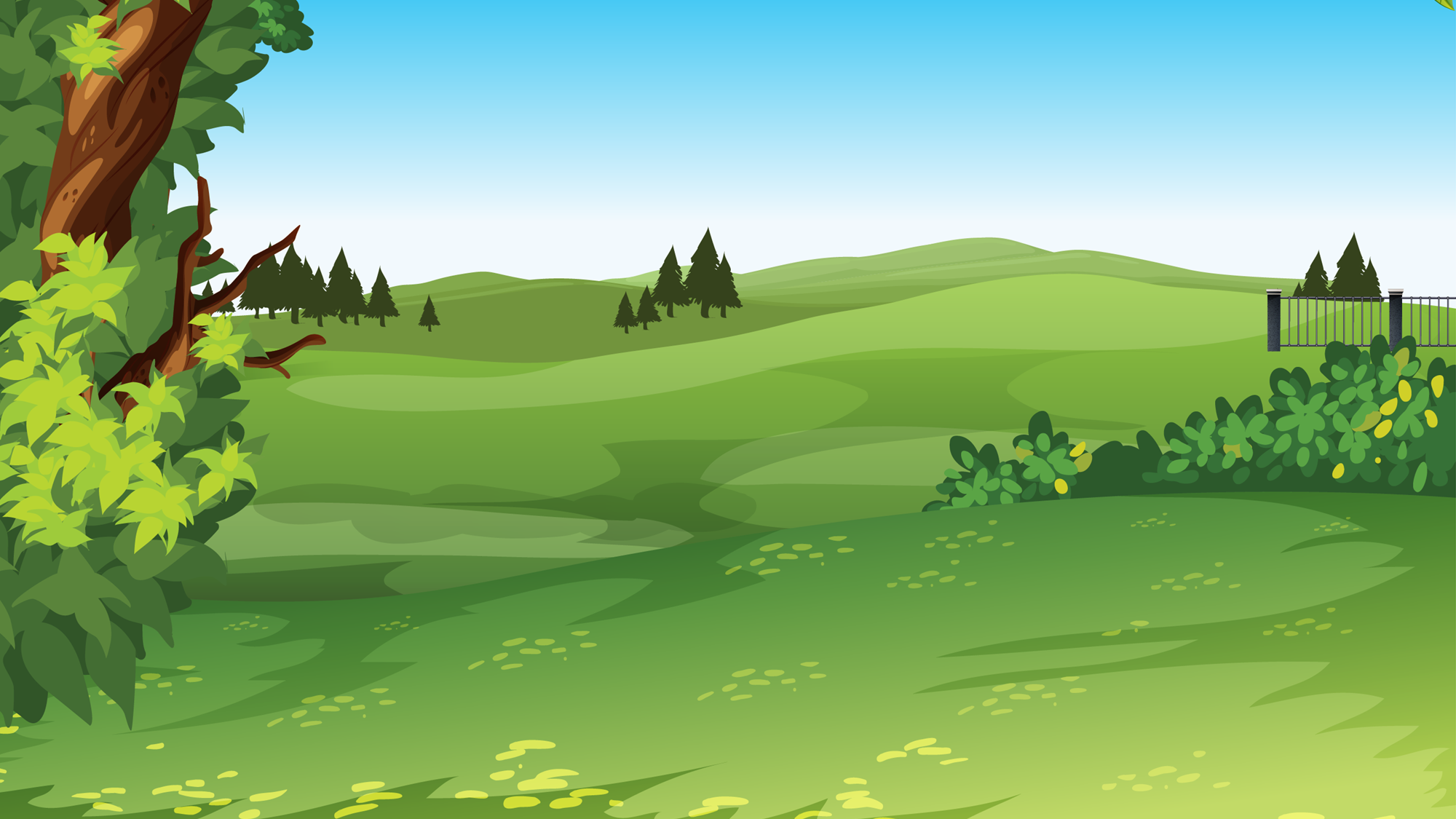 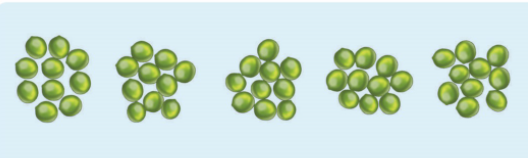 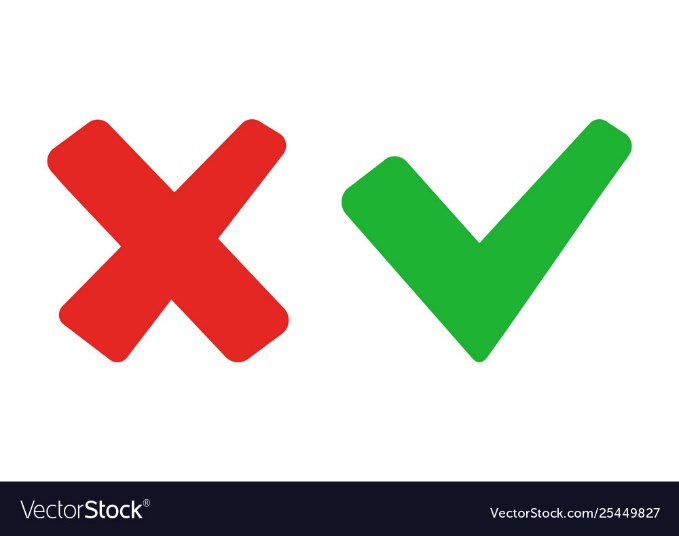 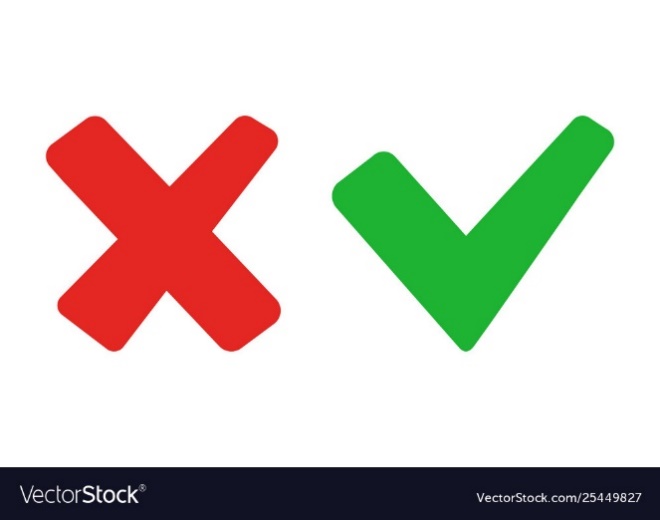 A.   50
B. 60
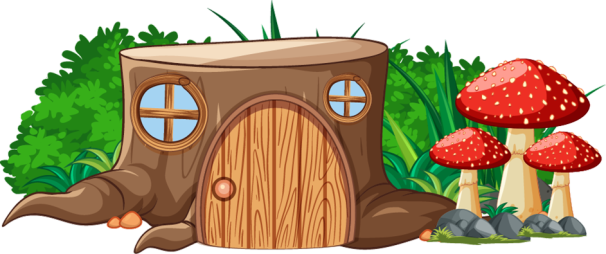 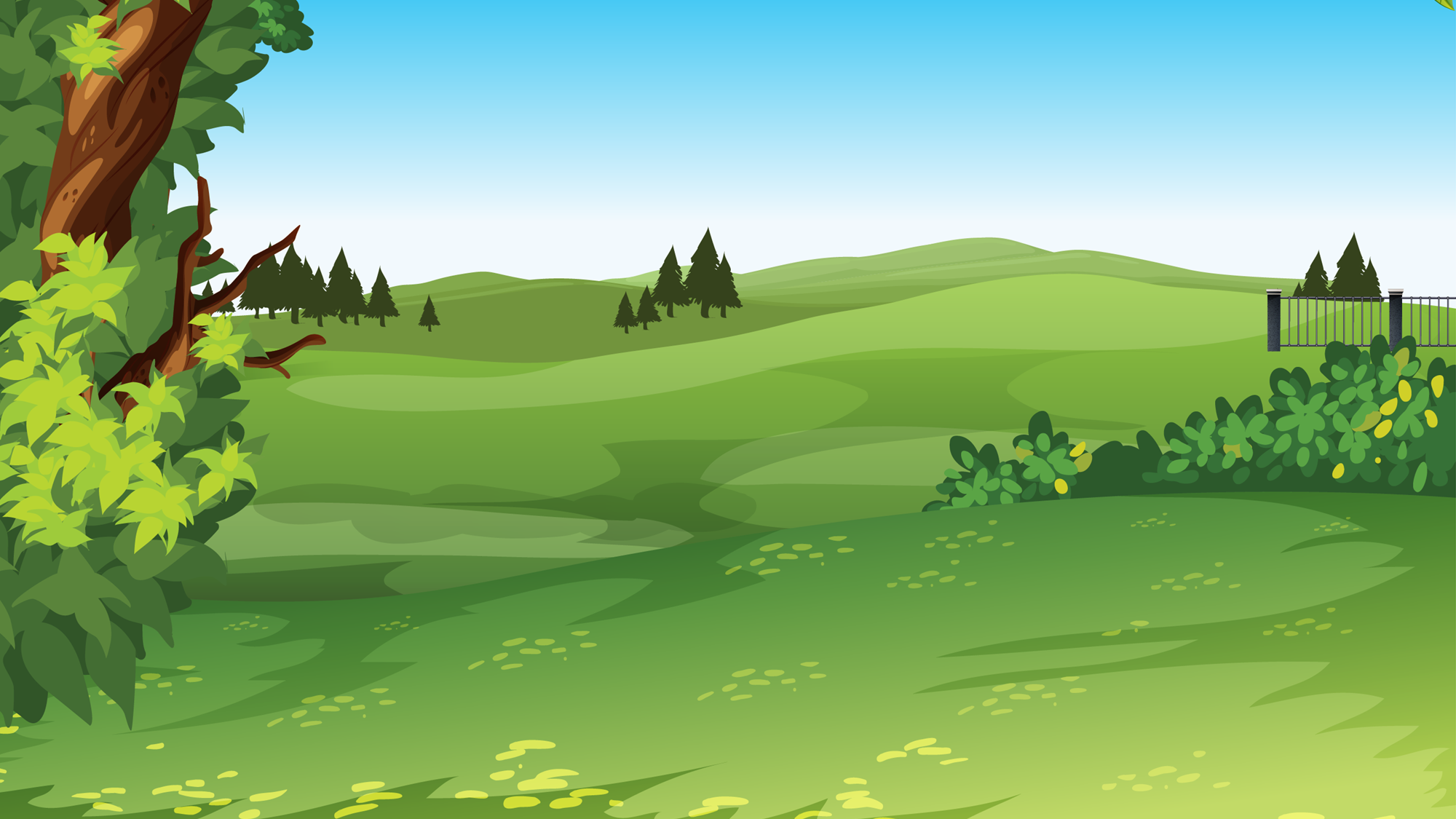 67
?
60
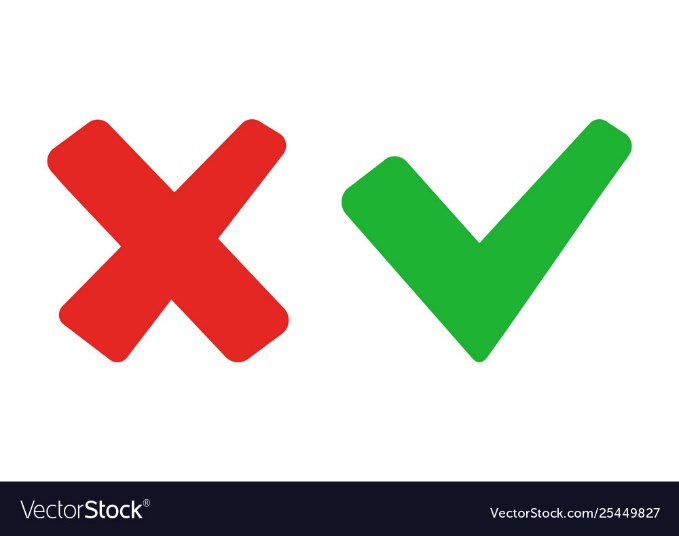 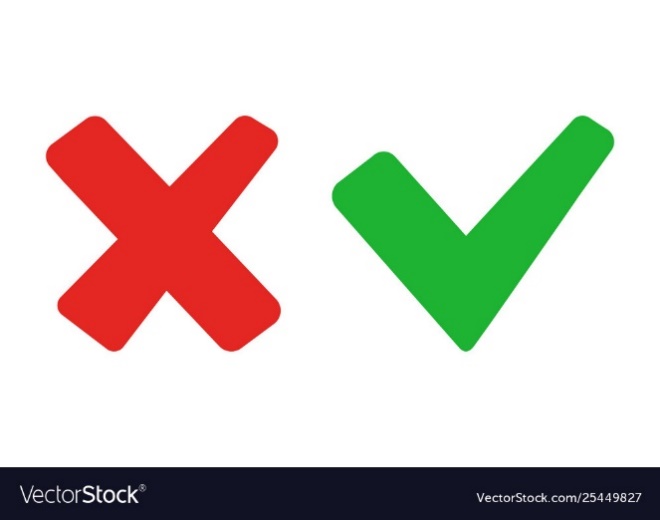 A.   7
B. 6
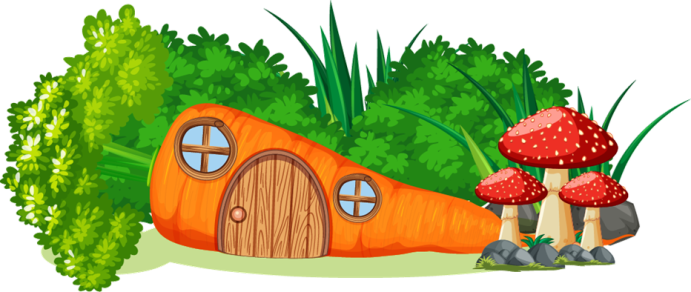 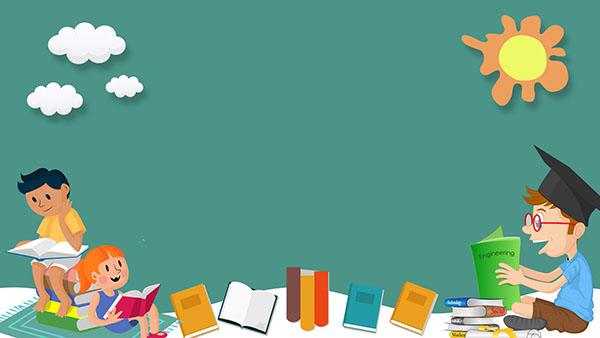 So sánh các số 
( Tiết 1)
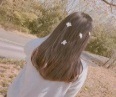 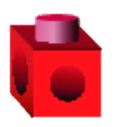 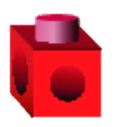 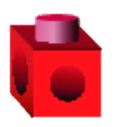 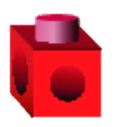 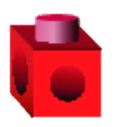 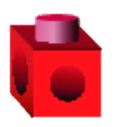 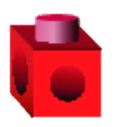 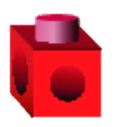 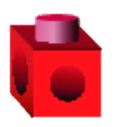 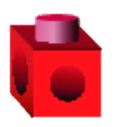 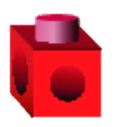 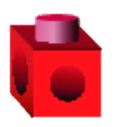 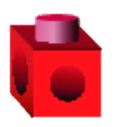 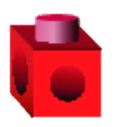 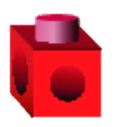 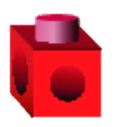 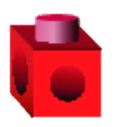 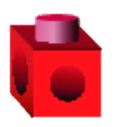 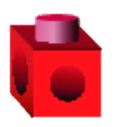 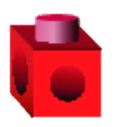 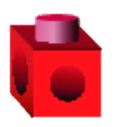 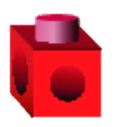 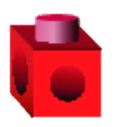 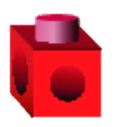 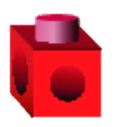 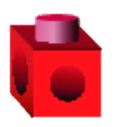 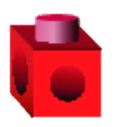 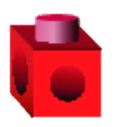 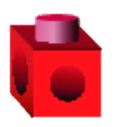 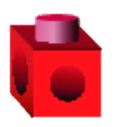 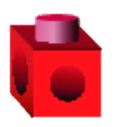 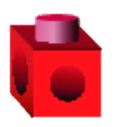 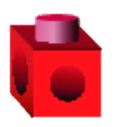 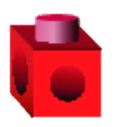 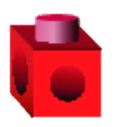 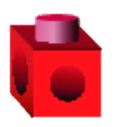 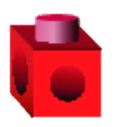 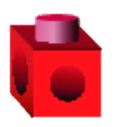 chục
đơn vị
chục
đơn vị
17
21
1 chục < 2 chục
17 <  21
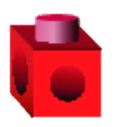 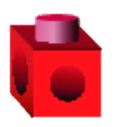 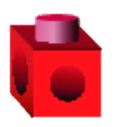 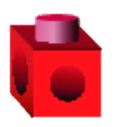 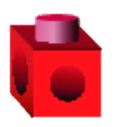 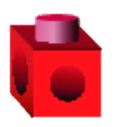 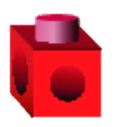 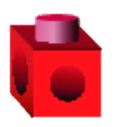 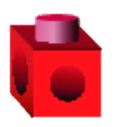 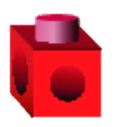 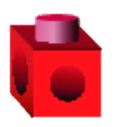 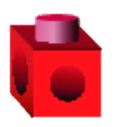 7
1 chục
4
1 chục
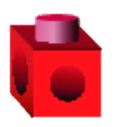 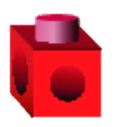 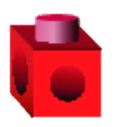 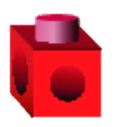 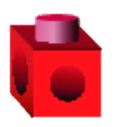 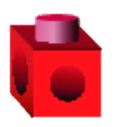 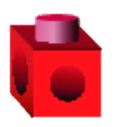 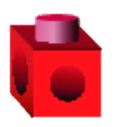 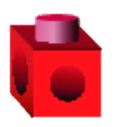 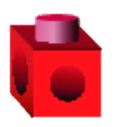 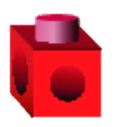 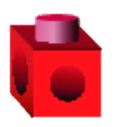 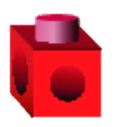 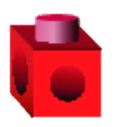 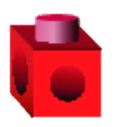 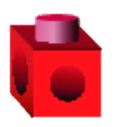 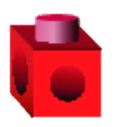 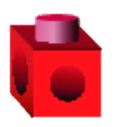 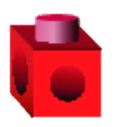 chục
đơn vị
chục
đơn vị
17
14
4 < 7
1 chục = 1 chục
14 < 17
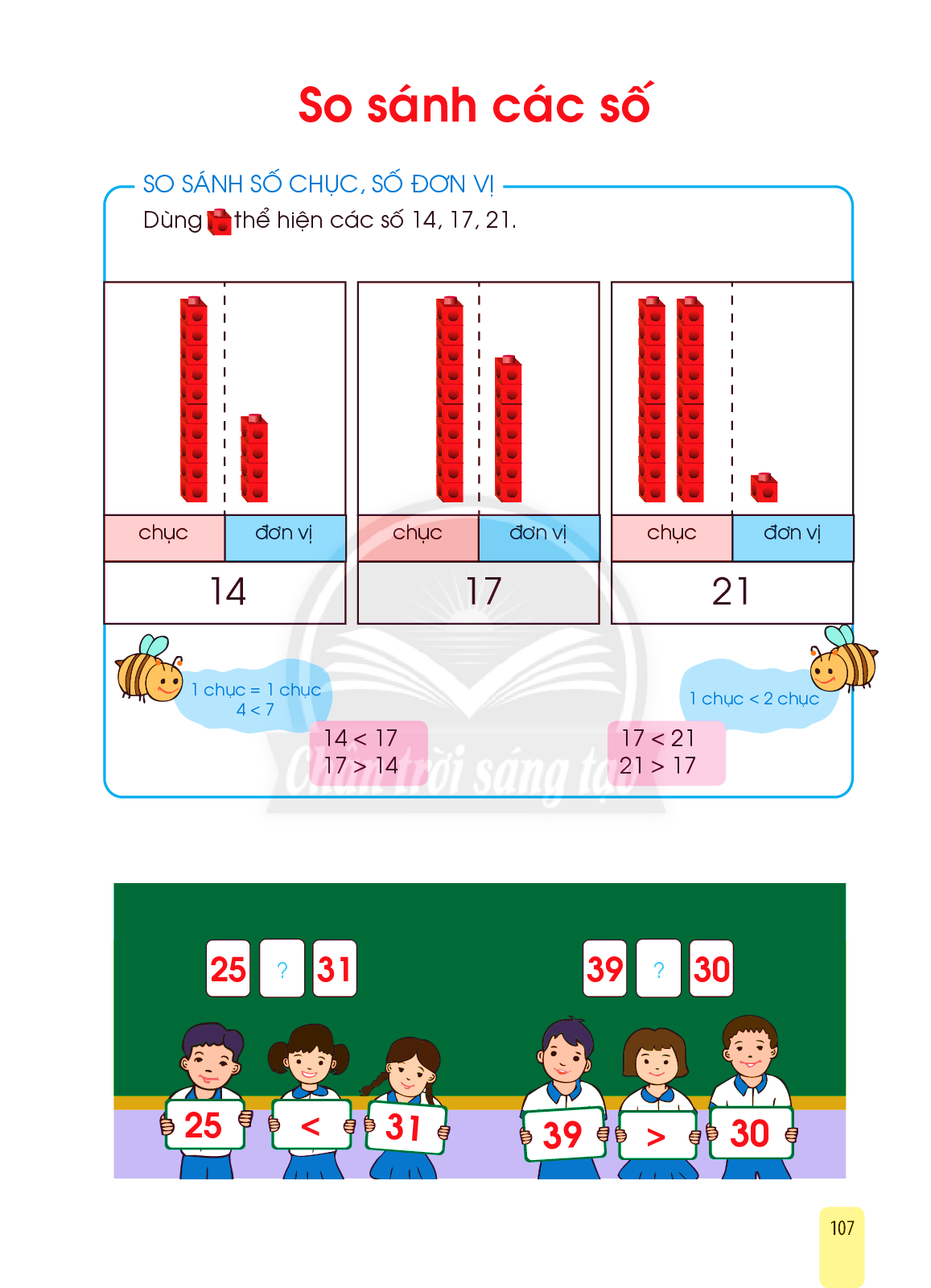 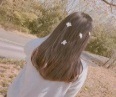 Tìm số bé nhất, lớn nhất  trong các số 14, 17, 21
14 bé hơn 17, 17 bé hơn 21. Vậy 14 bé nhất
17 < 21
14 < 17
14 < 17 < 21
21 lớn hơn 17, 17 lớn hơn 14. Vậy 21 lớn nhất.
17 >14
21 > 17
21 > 17 > 14
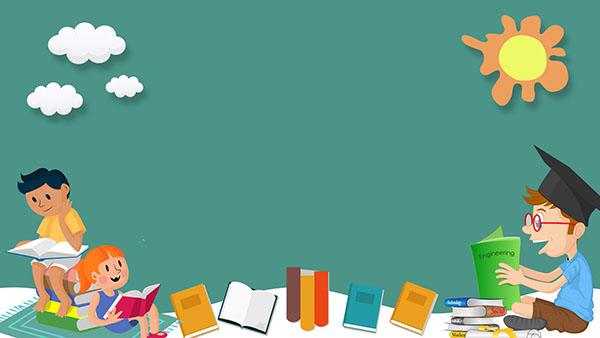 GIẢI LAO
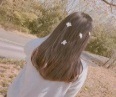 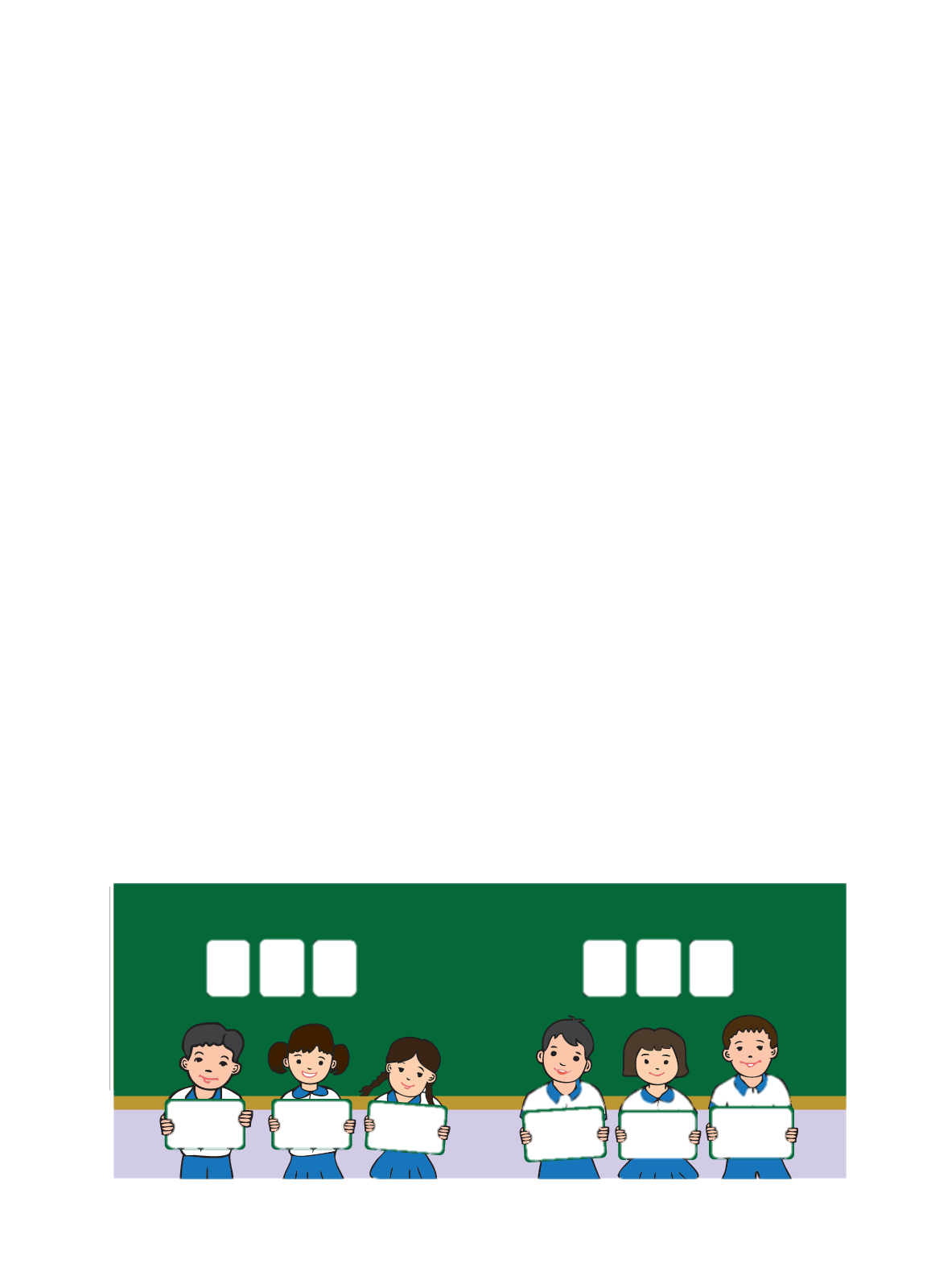 ?
?
25
31
39
30
<
25
>
31
39
30
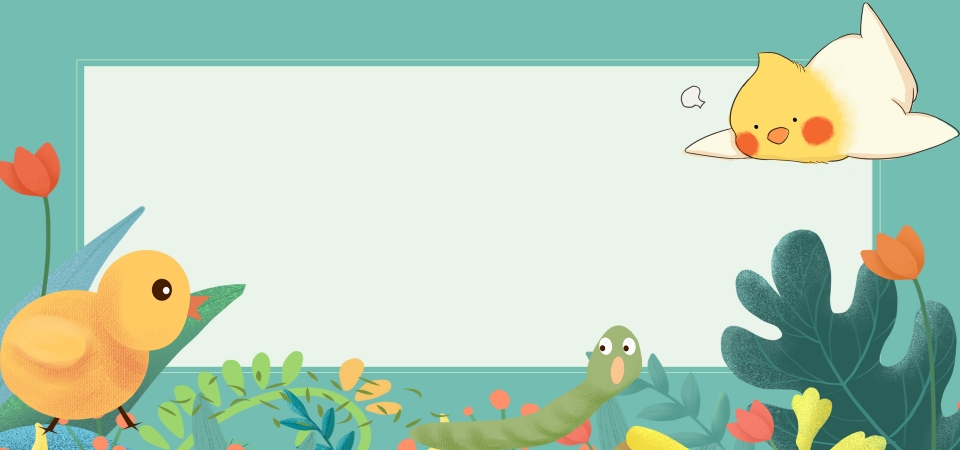 CỦNG CỐ
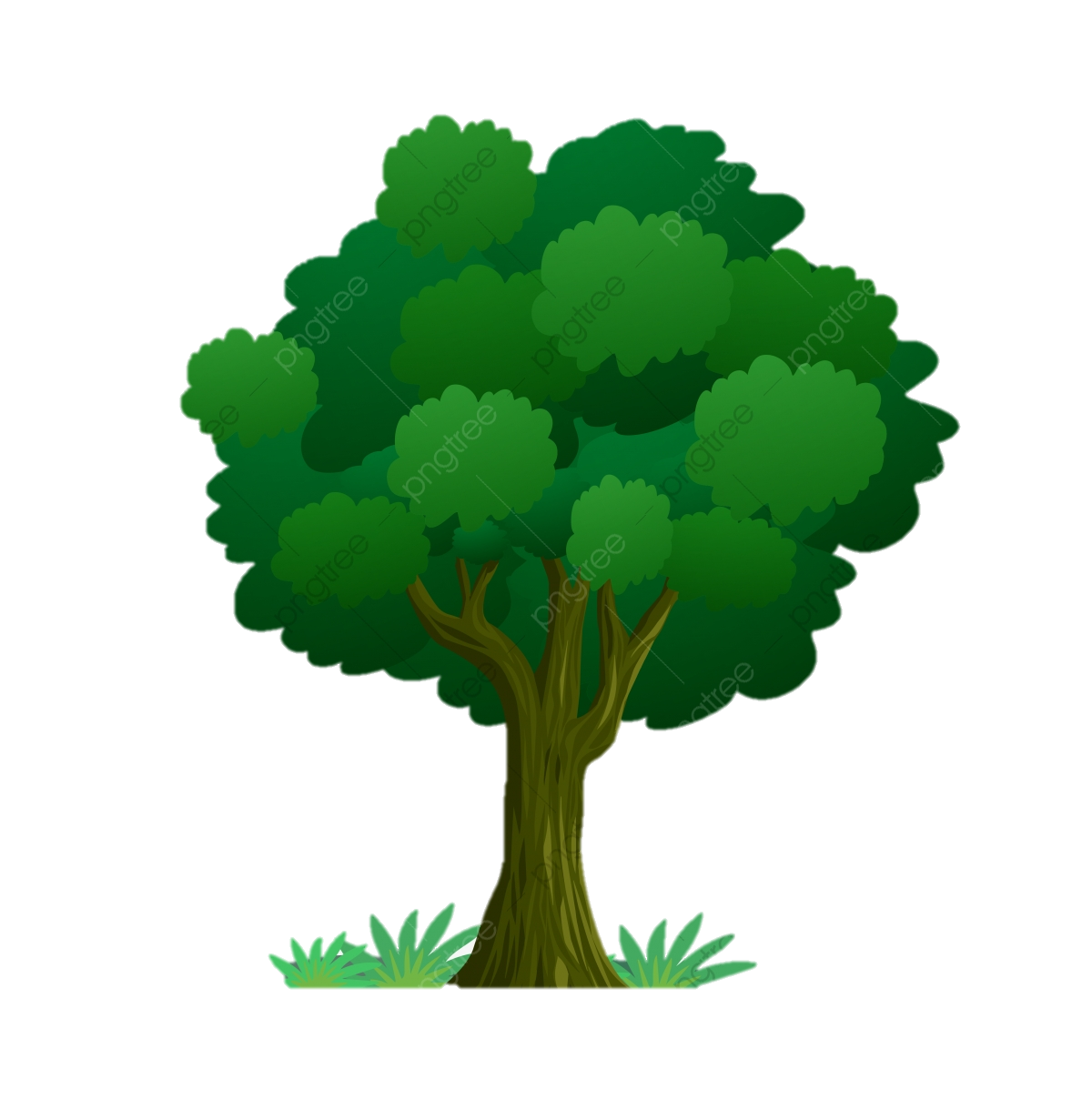 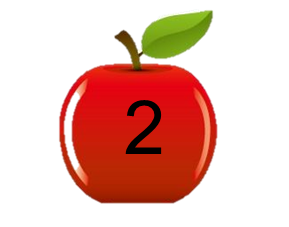 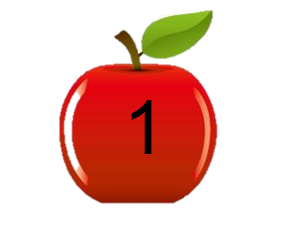 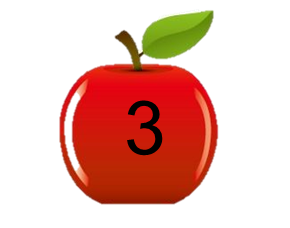 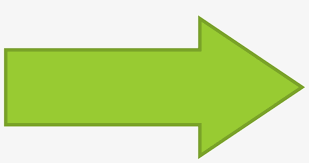 17.......13
>
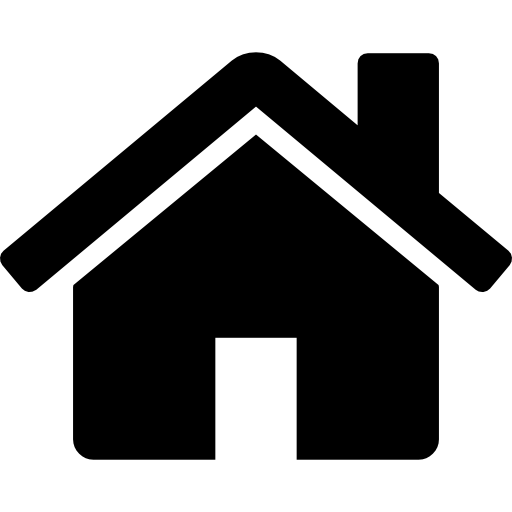 23.......32
<
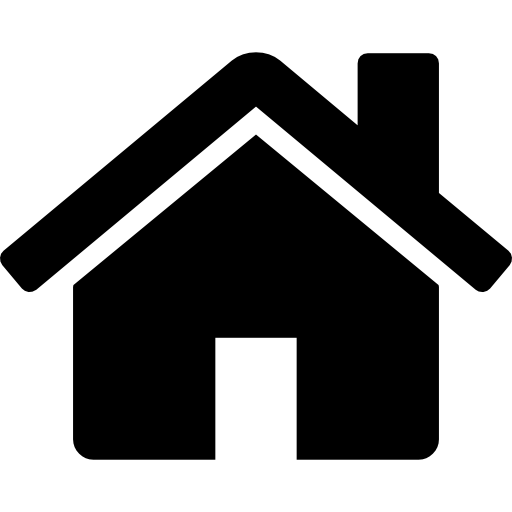 33 ...... 22
>
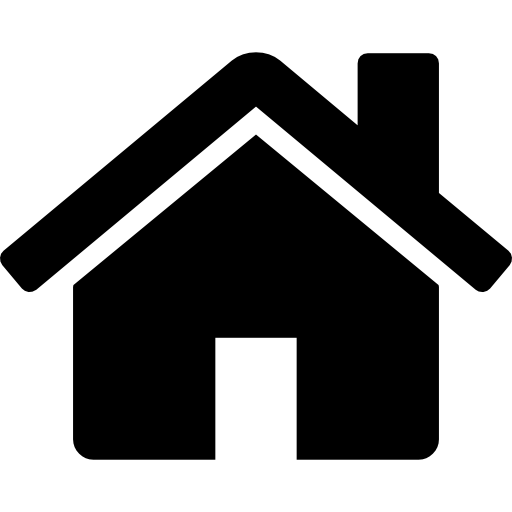 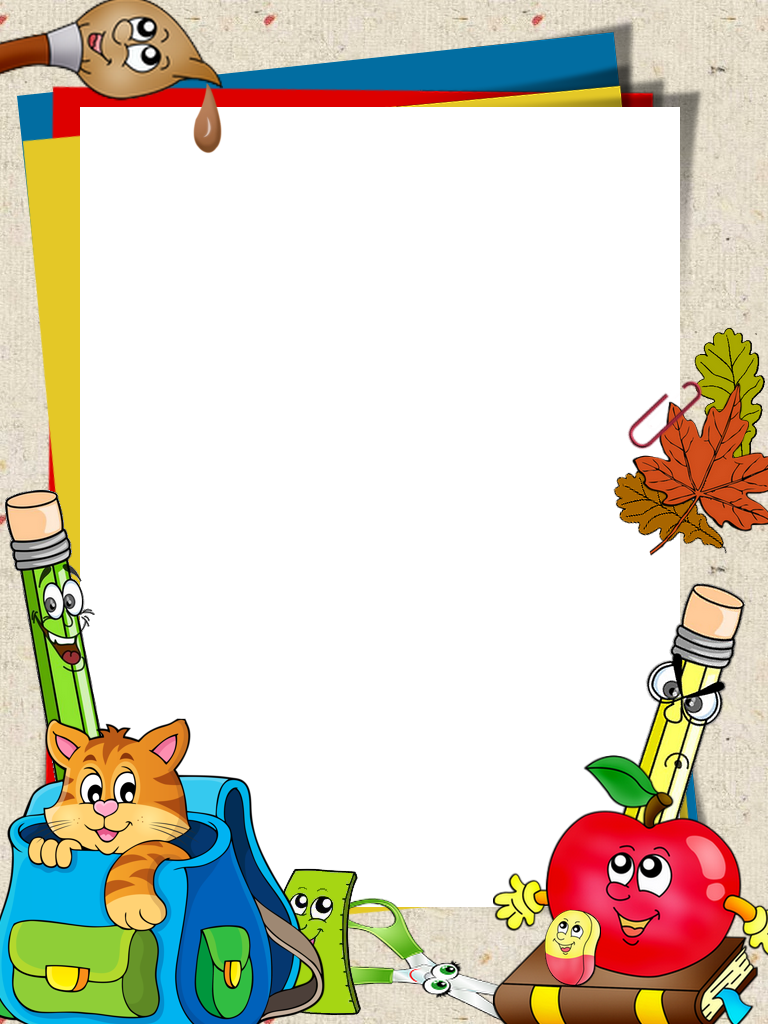 CHÀO TẠM BIỆT
 CÁC CON